Нравоучительное содержание и причудливый сюжет литературной сказкиПрезентация выполнена учителем русского языка и литературы высшей категории ГБОУ СОШ №135 с углублённым изучением английского языкаВыборгского района Санкт-Петербурга Канунниковой Светланой Фёдоровной
1
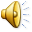 Антоний Погорельский
«Черная курица, или Подземные жители»
2
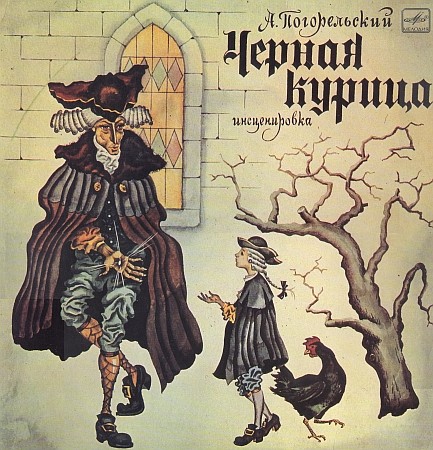 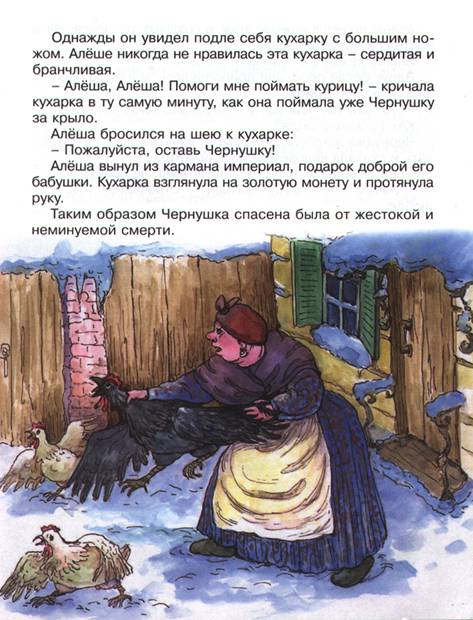 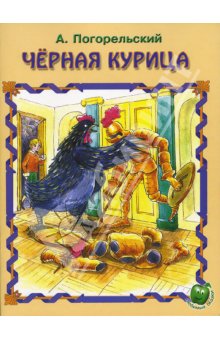 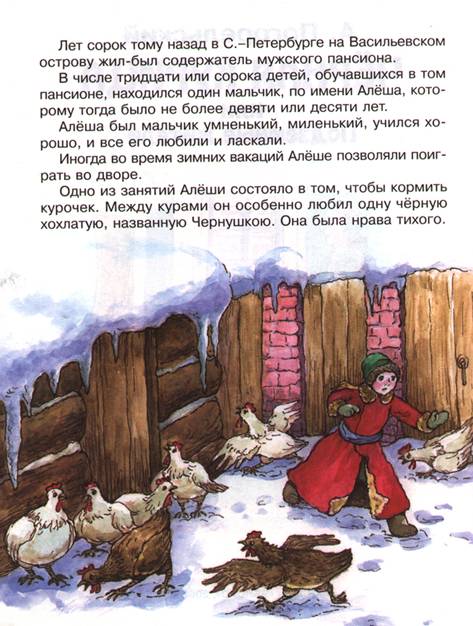 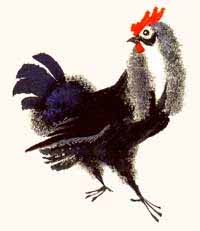 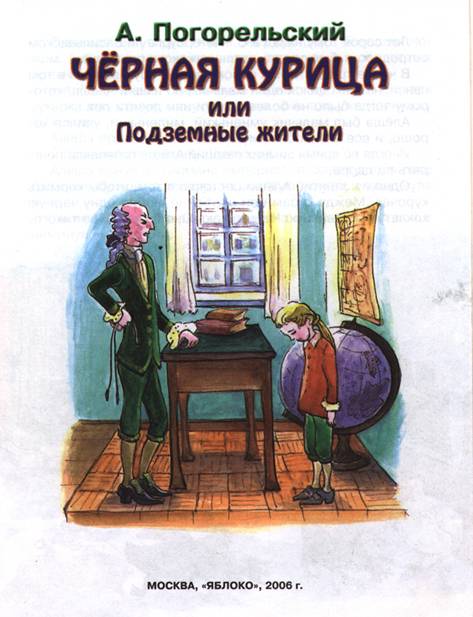 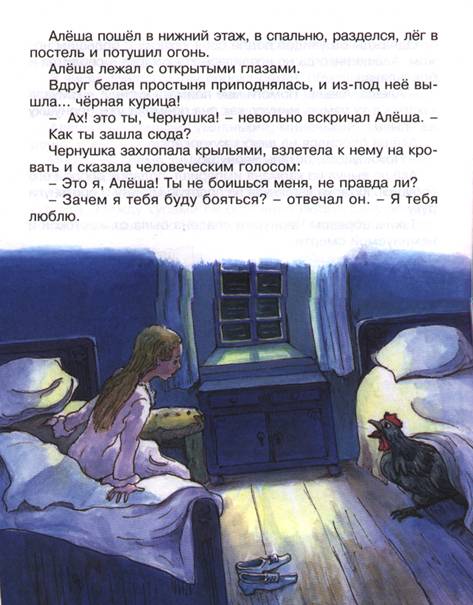 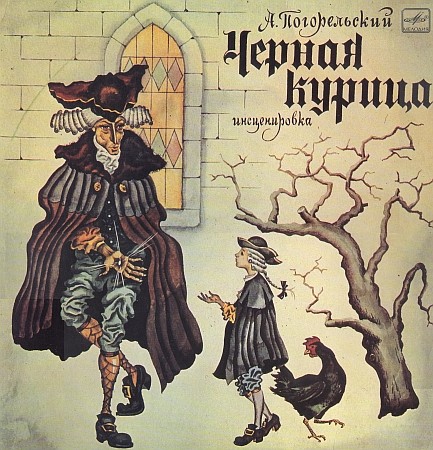 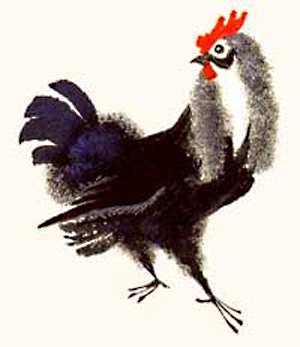 3
Биография писателя
Настоящая фамилия писателя Алексей Алексеевич Перовский. Побочный сын графа 
А. К. Разумовского. 
Даты его жизни  1787-1836 . Получил домашнее образование. За 1805 -1807 успешно окончил Московский университет.
1811 -1830 – при Московском университете организовал Общество любителей российской словесности.
 Один из образованнейших людей России. 
Участник войны 1812года.
 В 1822 году после смерти отца унаследовал имение Погорельцы.  По названию имения  выбрал себе псевдоним.
4
Сказка «Черная курица, или Подземные жители» была впервые напечатана в 1829году.
Волшебная повесть, как определил жанр произведения сам автор,«ЧЕРНАЯ КУРИЦА, ИЛИ ПОДЗЕМНЫЕ ЖИТЕЛИ» была написана для десятилетнего племянника Алеши, который станет поэтом Алексеем Константиновичем Толстым.
5
Алексей Константинович Толстой
Алексей Алексеевич Перовский
6
«Черная курица, или Подземные жители» прелестна в своей безыскусной поучительности и яркости наивного смысла о чудесной птице, помогающей доброму и честному мальчику, и уходящей от него , когда он стал легкомысленным и тщеславным ленивцем. В ней правдиво изображена жизнь старого Петербурга, убедительно раскрыт внутренний мир ребенка, впервые в русской литературе ставшего главным героем произведения, ненавязчиво выведена мораль и тонко проявлено характерное для Погорельского органическое сплетение обыденности, юмора и фантастики.
7
«Лет сорок тому назад в Санкт-Петербурге на Васильевском острове, в Первой линии жил- был содержатель мужского  пансиона…»
8
Найдите на карте Васильевский остров.
Васильевский остров
Линия – название стороны улицы на Васильевском острове.
Пансион – школа с общежитием.
9
ва
«В то время Петербург наш уже славился в целой Европе своею красотой, хотя и далеко не был таким , каков теперь…»
10
«Исаакиевский мост, узкий  в то время и неровный, совсем  иной представлял вид, нежели  теперь…»
11
«…да и сама площадь  Исаакиевская вовсе не такова была.»
12
«Тогда монумент  Петра Великого  от Исаакиевской площади отделен был канавою…»
13
«Адмиралтейство не было обсажено деревьями…»
14
15
«…манеж Конногвардейский не украшал площади прекрасным нынешним фасадом…»
16
17
«…одним словом, Петербург тогдашний не тот был, что теперешний. Города перед людьми имеют, между прочим, то преимущество, что они иногда с летами становятся красивее…»
18
«В нынешние времена вряд ли в целой России вы встретите человека, который бы видал Петра Великого; настанет время, когда и наши следы сотрутся с лица земного! Все проходит, все исчезает в бренном мире нашем…»
19
Главный герой сказки – Алеша
Сколько Алеше лет?
   Почему Алеше одиноко?
   Что помогает Алеше                      справиться со скукой?
20
Что еще кроме чтения книг скрашивало Алешино одиночество?Чернушка – ласковая, хохлатая курица.
.
21
Как Алеша спас курицу от неминуемой смерти?
Империал – золотая монета.
22
Описание праздничного обеда.
1. Найдите в тексте и прочитайте описание праздничного обеда.
2.Что вас поразило?
3. Какие особенности жизни и быта связаны с ушедшей эпохой?

Описание одежды
Описание причесок
Убранство стола
23
Но Алеше все это не интересно. Ему показалось, что его позвала черная курочка. «Он весь вечер просидел один в классных комнатах, а ночью…»
Что произошло ночью?
24
Алеша и подземные жители
Расскажите о пути Алеши с Чернушкой в подземное царство и об условии, которое ставит Чернушка.
     
     В каком значении употреблено слово скромный?

  Нескромность – неумение
хранить тайну.
25
Алеша перед подземным королем
Какое желание просит исполнить Алеша?

Приносят ли ему радость успехи, в достижении которых он не прикладывал усилий?
26
Он забыл о самом главном: все на свете дается человеку трудом.  Нужен труд, чтобы приготовить пищу, построить дом, получить знания. Только те знания, которые добыты трудом, остаются крепко в голове, только их никто не может отнять.
27
Почему стал изменяться характер Алеши?Что случилось с Алешей, когда он потерял волшебное семечко?
28
Нарушил ли Алеша условие, поставленное Чернушкой в начале сказки?
Предал ли подземных жителей?Почему пострадал именно министр Черная курица?
29
Всегда страдает тот, кто любит.Теперь министр Черная курица закован в цепи, ведь подземные жители поплатились из-за Алеши, которого привел к ним именно он.Упрекает ли,обвиняет, ругает ли министр Черная курица Алешу?
30
Министр Черная курица прощает Алешу и уходит навсегда. Он просит Алешу, чтобы он опять стал добрым мальчиком, каким был прежде.
31
Как закончилась сказка?
32
В чем мудрость сказки?
Все достается собственным трудом, тогда это ценится и приносит радость.
33
Какие законы волшебной сказки соблюдены в этом произведении?
Сказочный зачин - ЖИЛ-был  
Волшебное средство – семечко
Помощник, даритель – Черная курица
Подземное царство
34
Какие  отрицательные человеческие качества осуждаются?
Безделье

Гордыня

Предательство
35
Мудрость Черной курицы в том, что он (Министр) умеет быть благородным и умеет прощать. А это для Алеши оказывается самым сильным и мудрым уроком.
36
Задание на дом:напишите сочинение-миниатюру «Чему научила меня волшебная повесть «Черная курица, или Подземные жители».
37
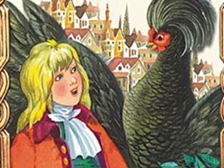 Спасибо за урок!
38